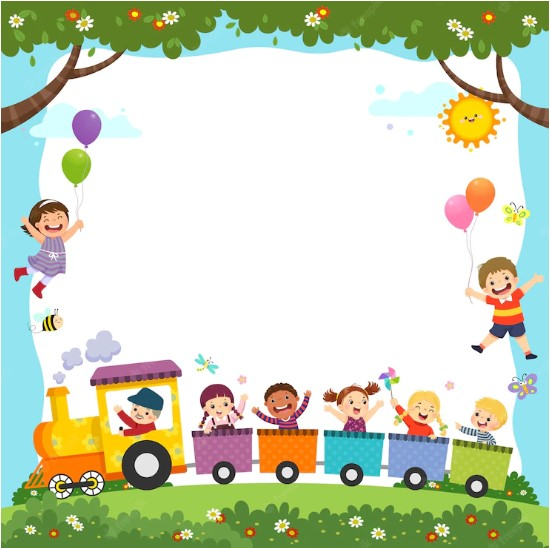 Phòng giáo dục quận Long Biên
Trường Mầm non Chim Én
Trường
LĨNH VỰC PHÁT TRIỂN NGÔN NGỮ
LÀM QUEN VĂN HỌC
ĐỀ TÀI: Thơ “Bó hoa tặng cô”
Lớp: Nhỡ B1
Giáo viên: Phạm Thị Phương
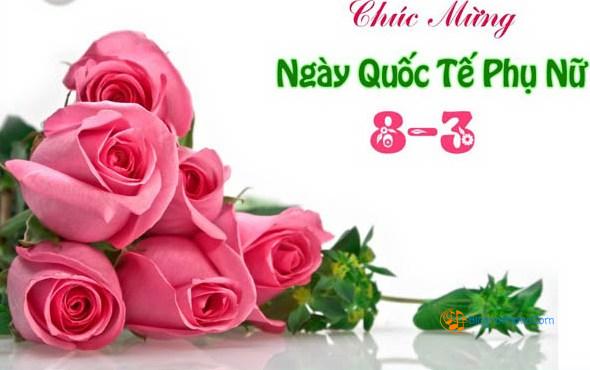 Hát “quà mùng 8/3”
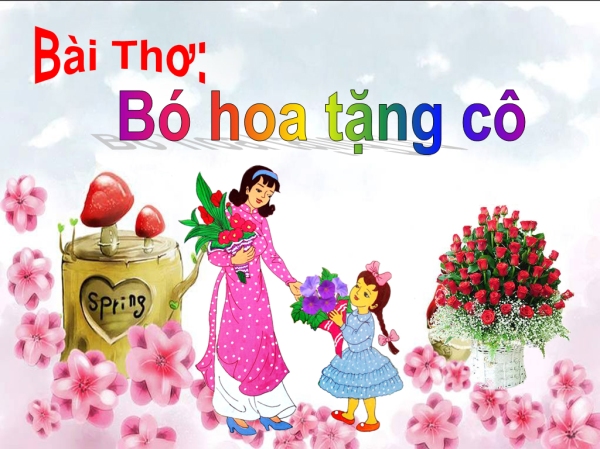 Tác giả: Ngô Miện Quân
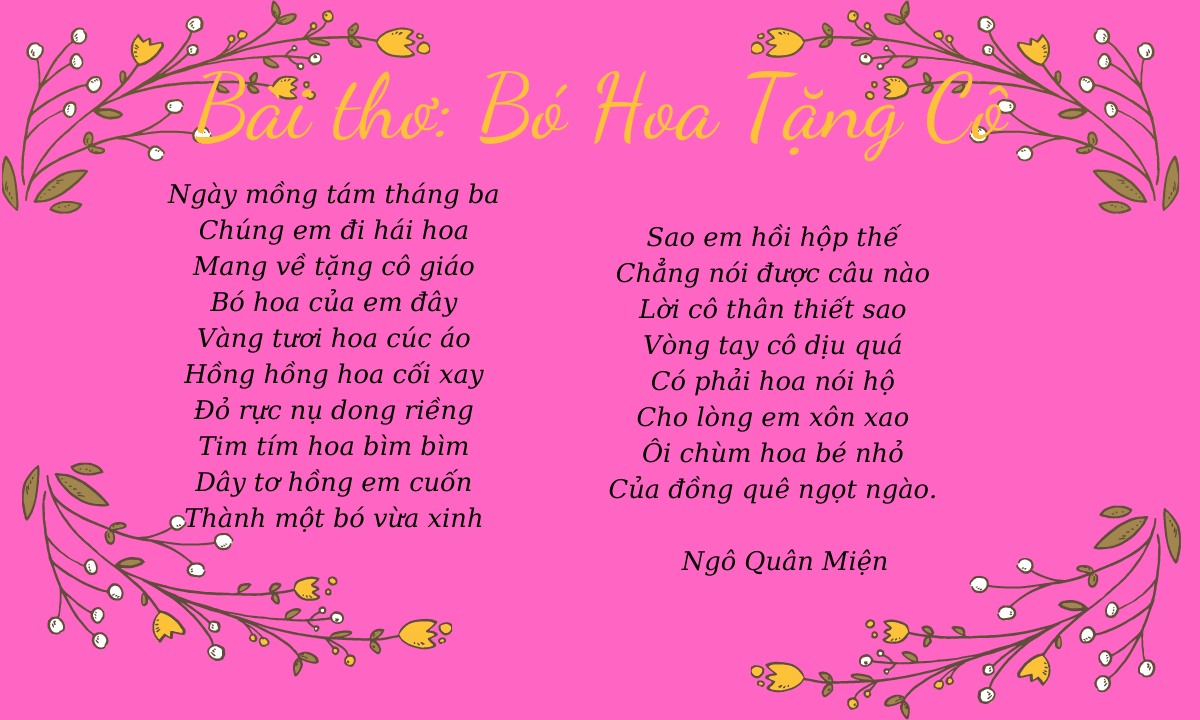 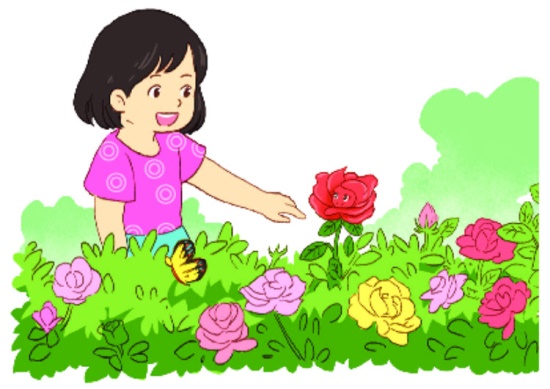 Bó hoa tặng côNgày mồng tám tháng baChúng em đi hái hoa
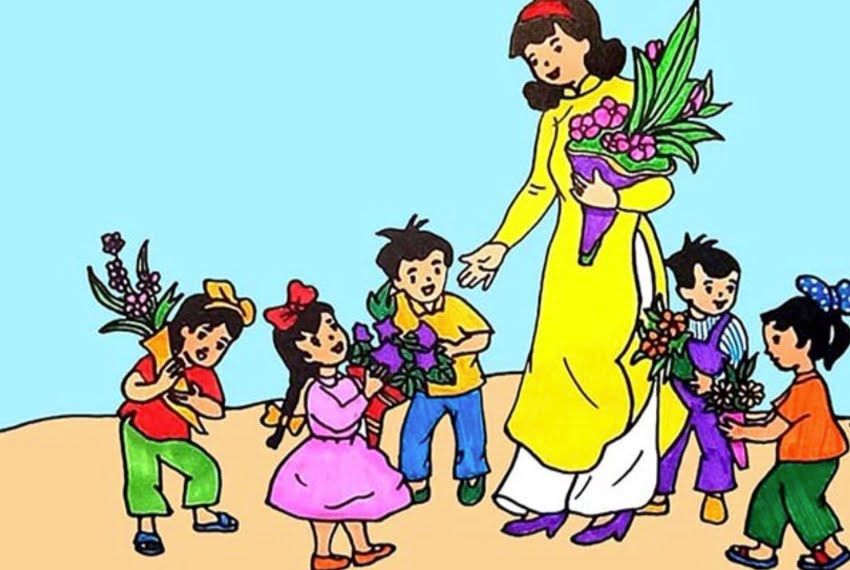 Mang về tặng cô giáoBó hoa của em đâyVàng tươi hoa cúc áoHồng hồng hoa cối xay
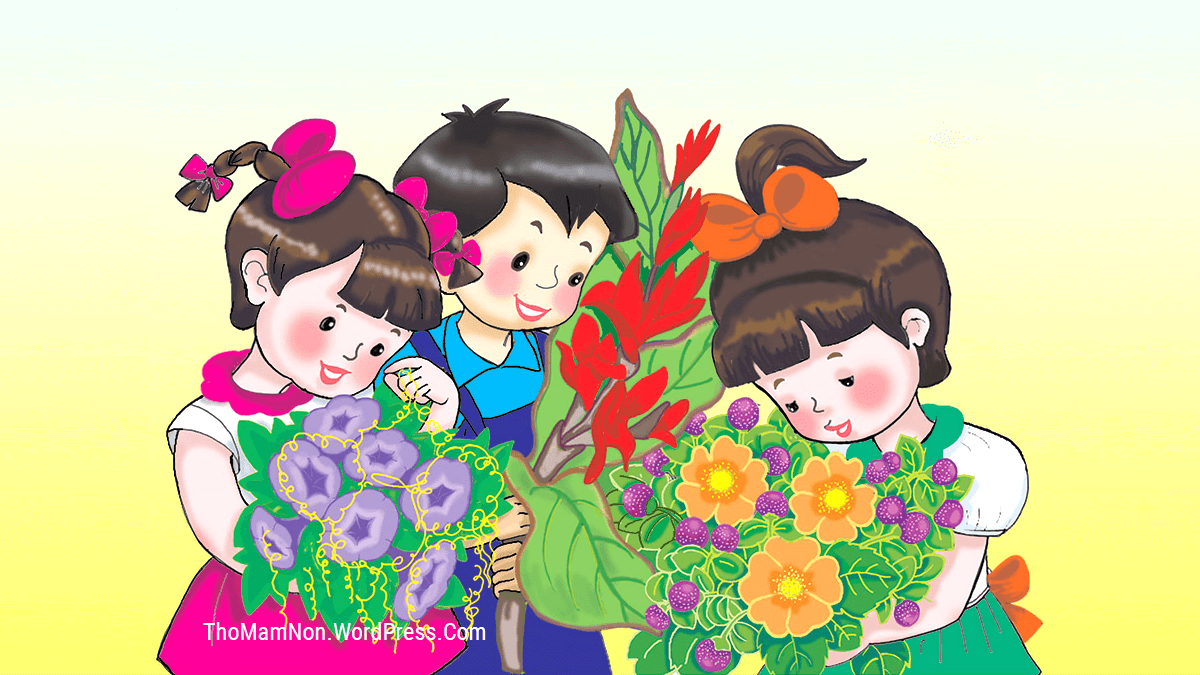 Đỏ rực nụ dong riềngTím tím hoa bìm bìmDây tơ hồng em cuốnThành một bó vừa xinh
Đỏ
Đỏ rực nụ dong riềng
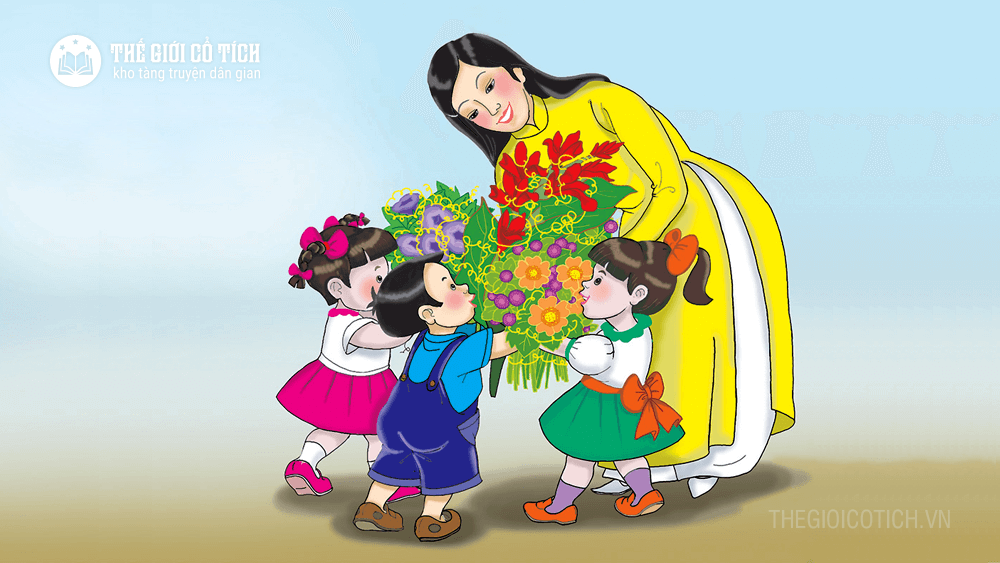 Sao em hồi hộp thếChẳng nói được câu nàoLời cô than thiết saoVòng tay cô dịu quáCó phải hoa nói hộCho lòng em xôn xaoÔi chùm hoa bé nhỏCủa đồng quê ngọt ngào
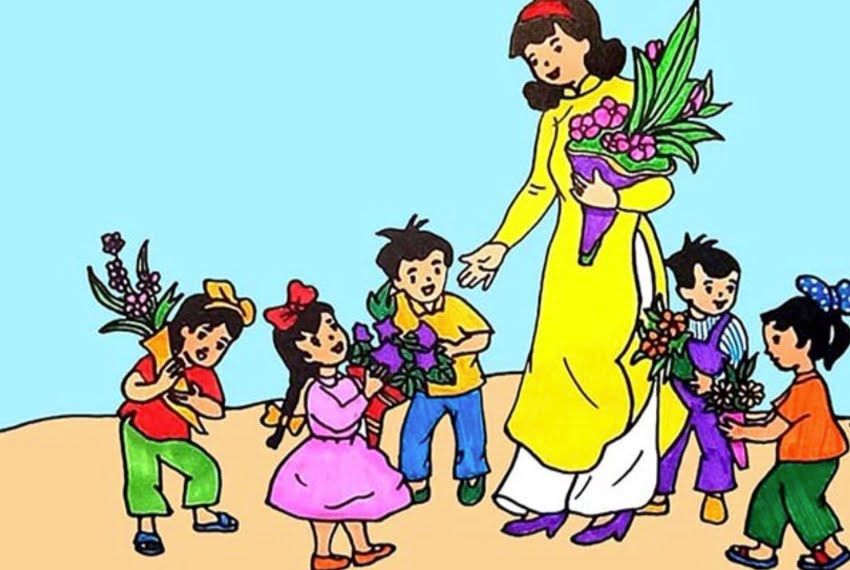 Bài thơ :Bó hoa tặng cô”
Do tác giả nào sáng tác?
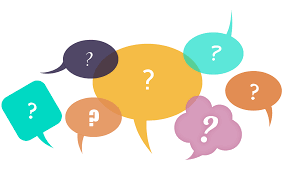 Các bạn đã hái những
 bông hoa gì để tặng cô?
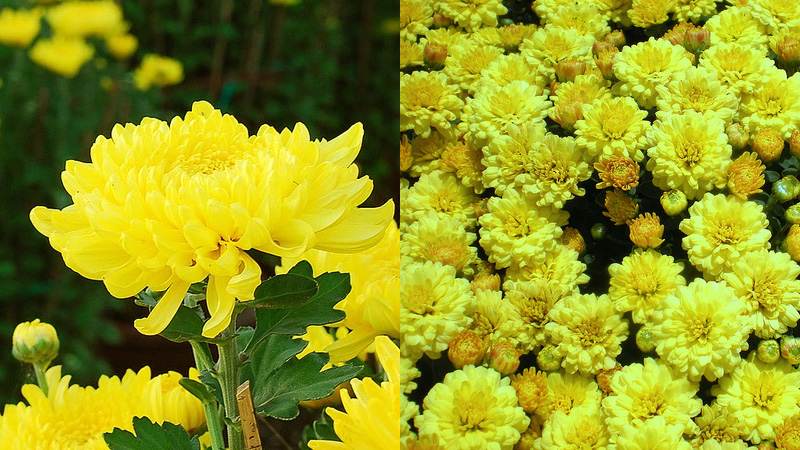 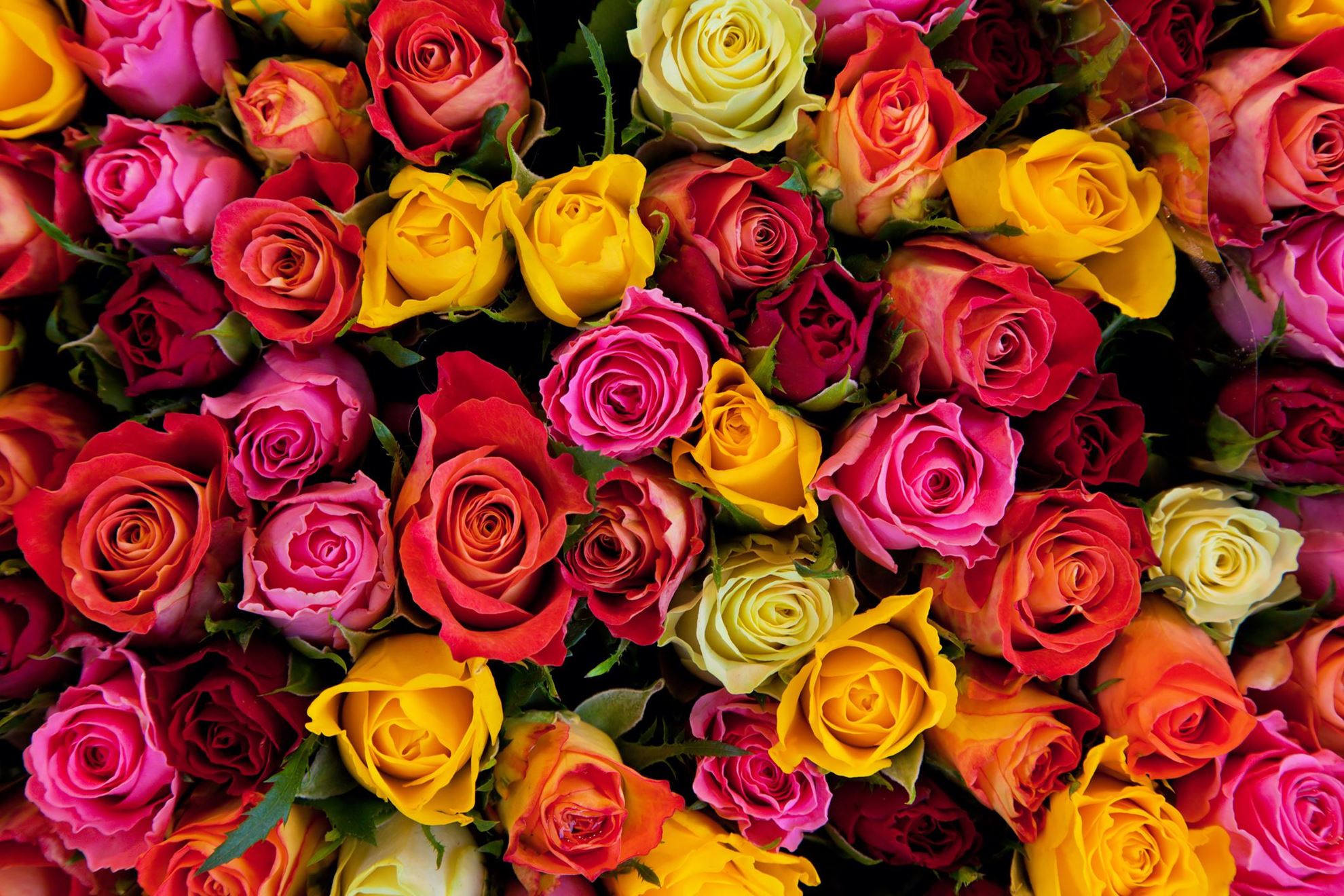 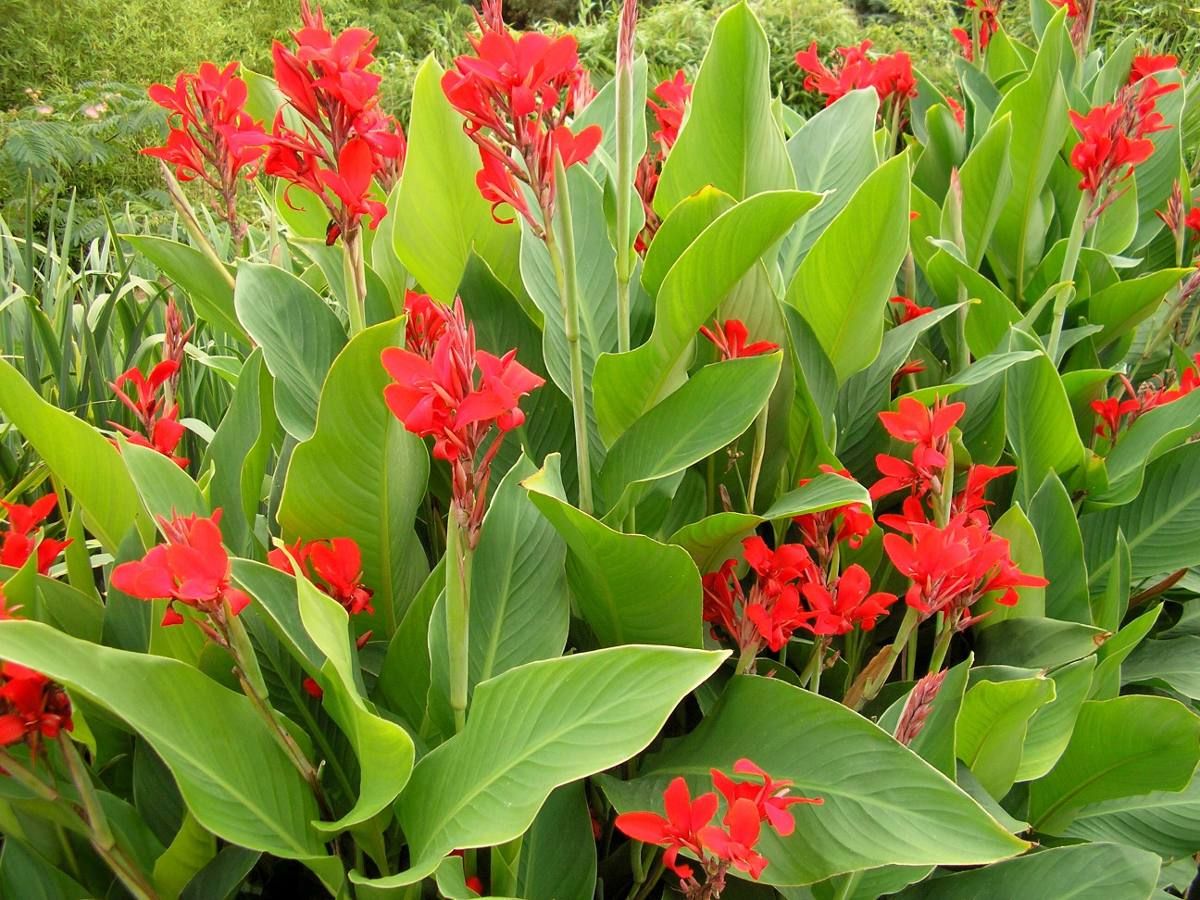 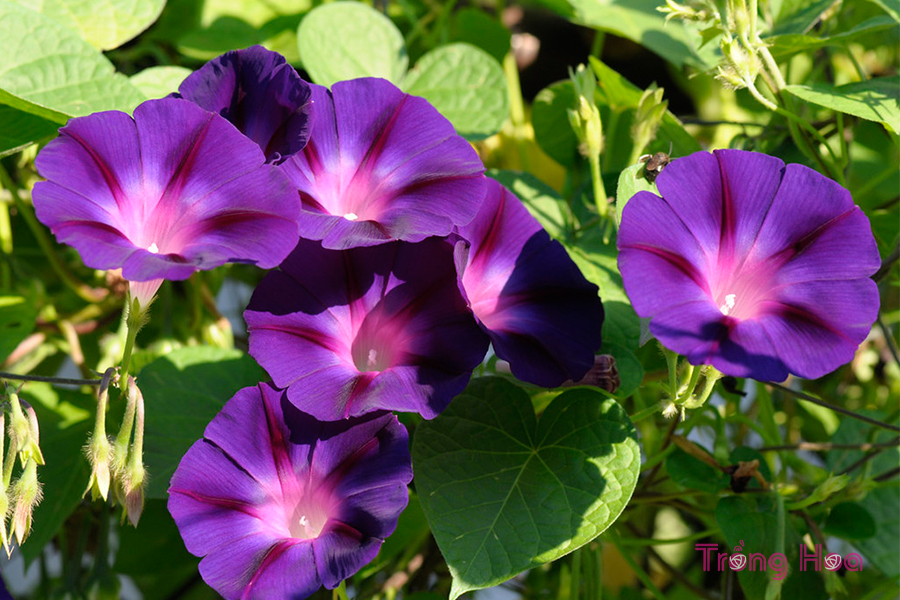 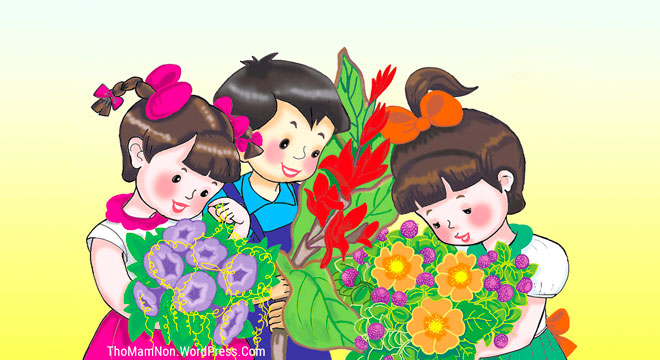 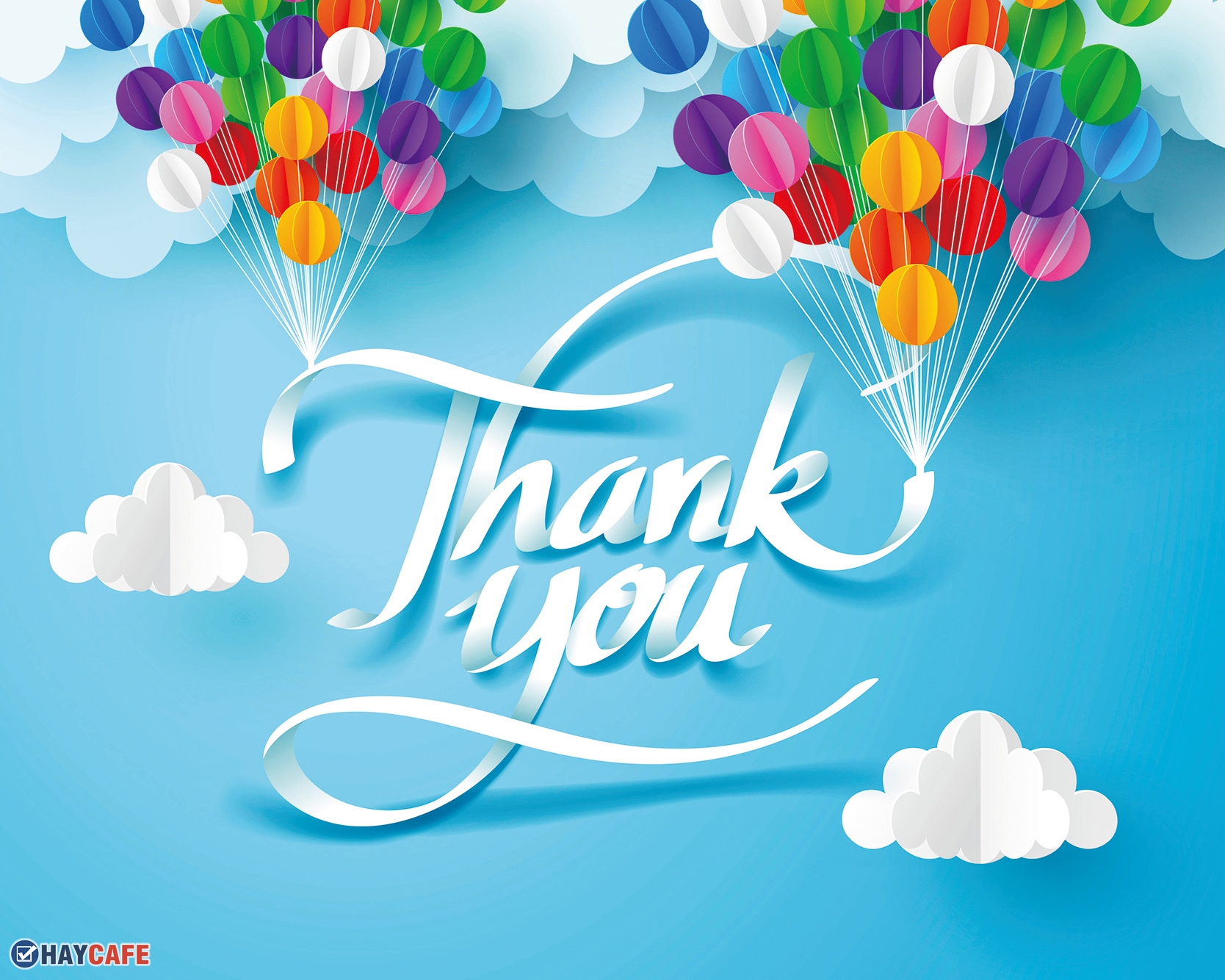